Uptown Normal Waste Diversion
Innovation Consulting Community
Jenny Chun, Michael Feezer, Jessica Hoberg,
Agnes Kowalski, Yao Yao
Project Scope
Goal of creating partnerships between adjacent businesses to consolidate recycling pick-up in an attempt to reduce costs and save space
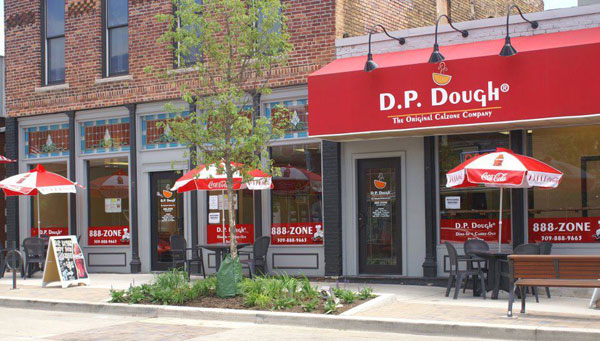 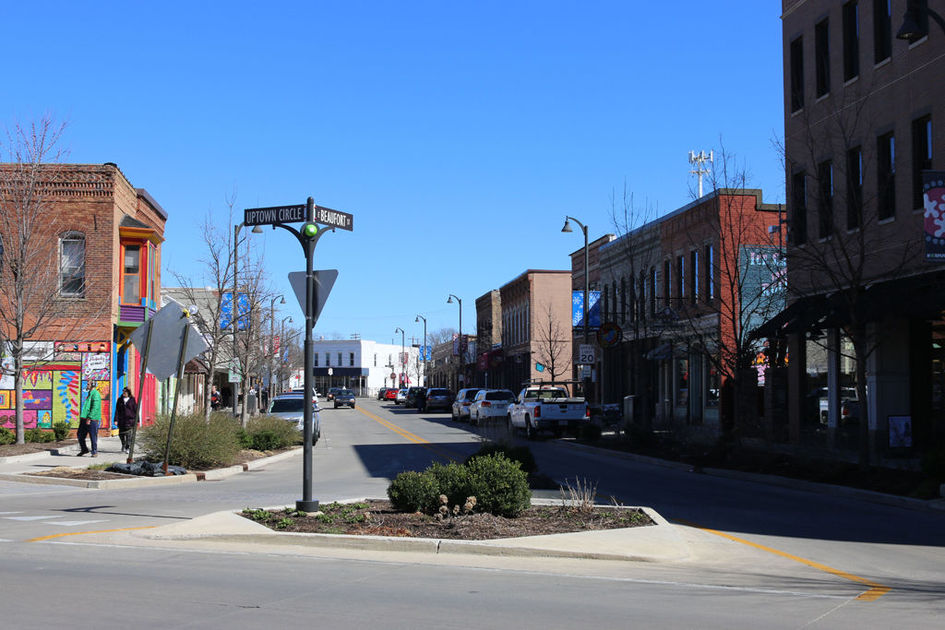 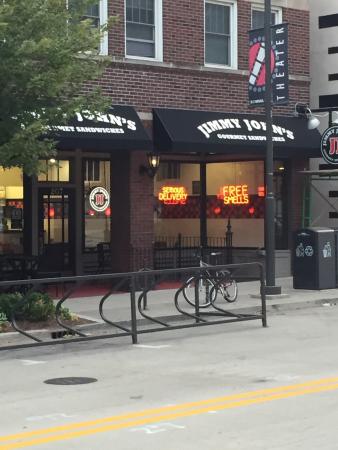 Context
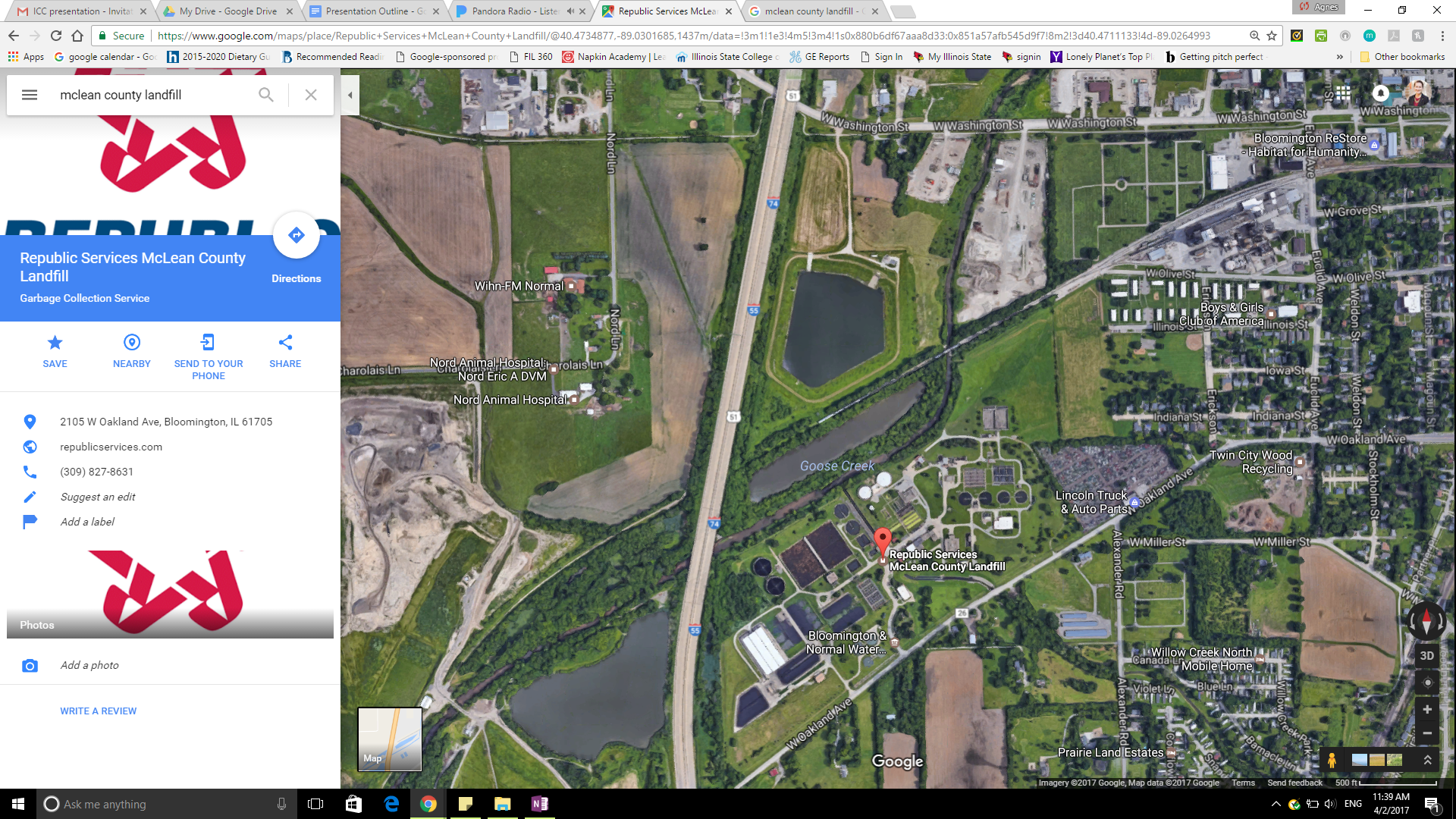 McLean County reaching capacity
Not all Uptown businesses recycle 
Existing waste partnerships 
Space limited
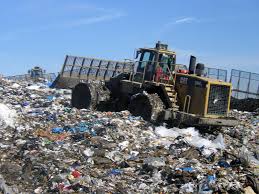 Objectives
Increase recycling and reduce costs 
Focus on restaurants due to waste volume
Develop a partnership amongst The Rock, Jimmy Johns and Coffee Hound
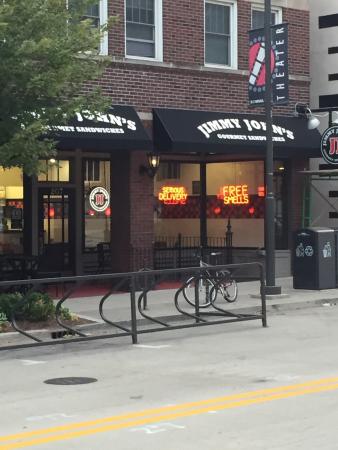 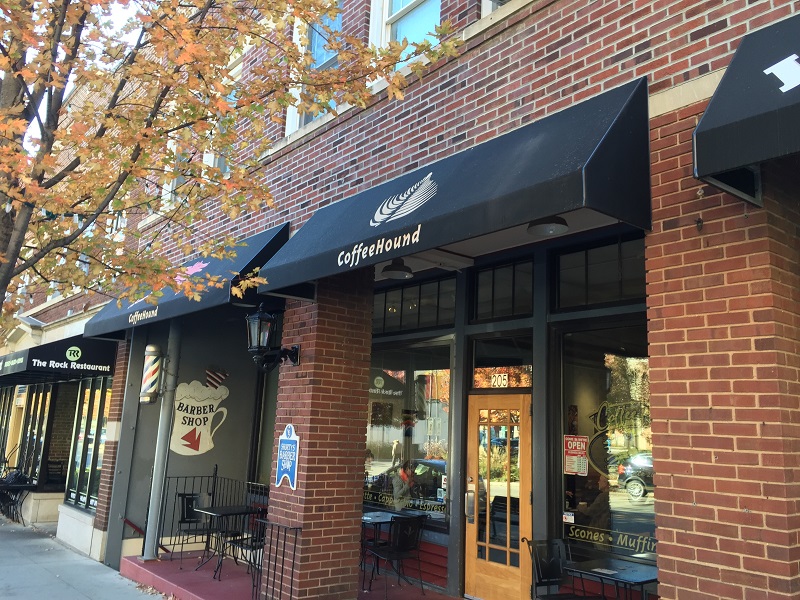 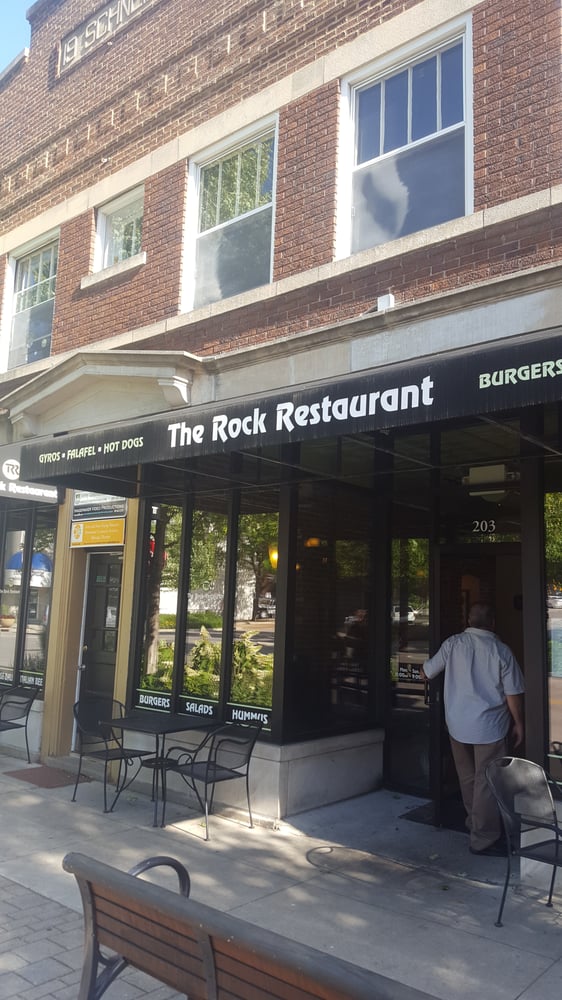 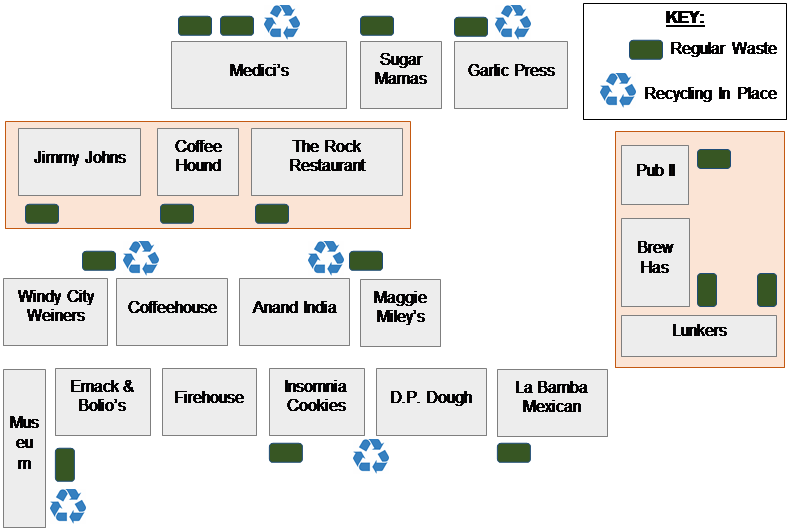 Past Success
3 blocks already have existing partnerships
Windy City-Maggie Miley’s 
La Bamba-Emack Bolio’s 
Medici’s - Garlic Press
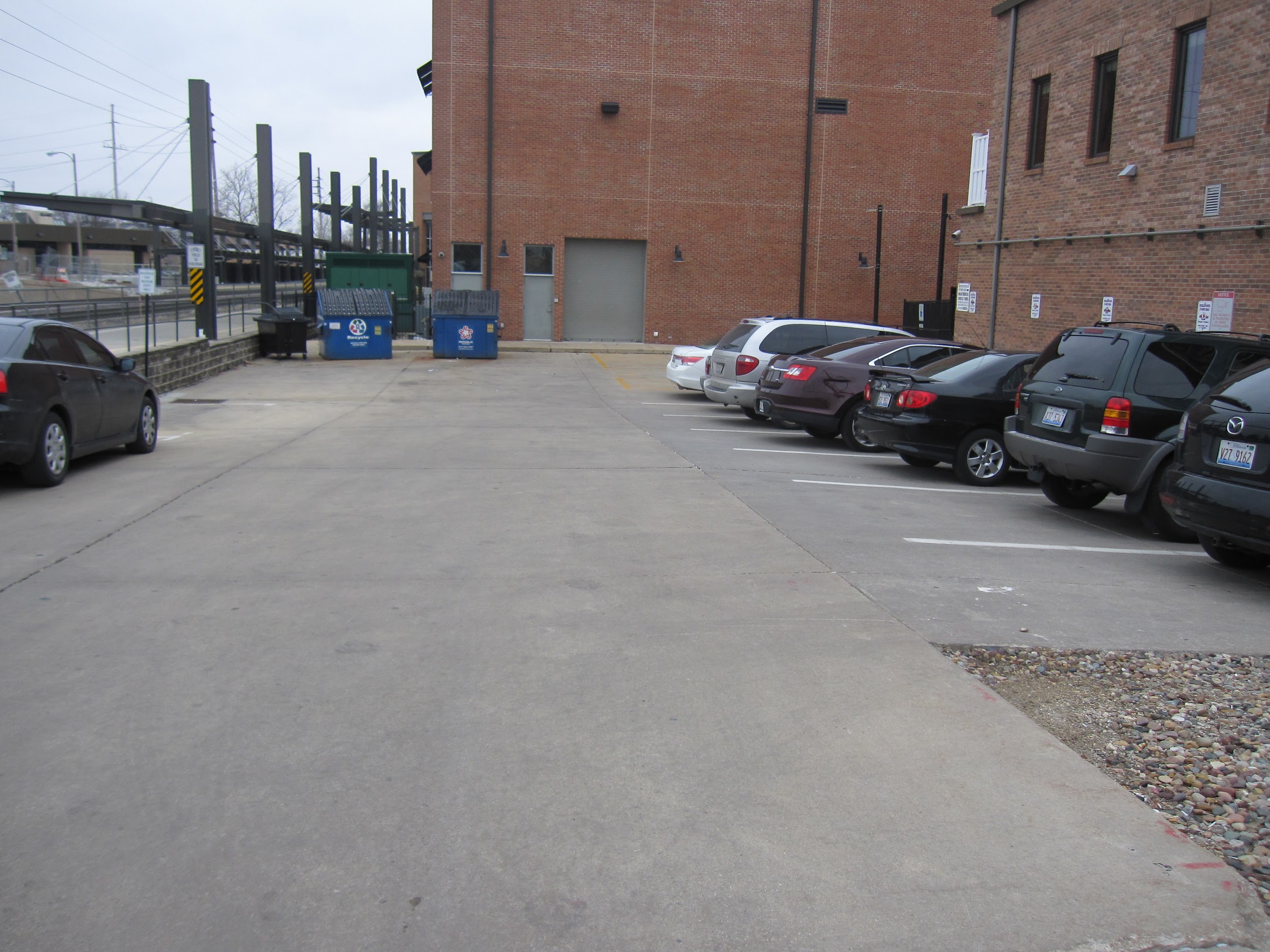 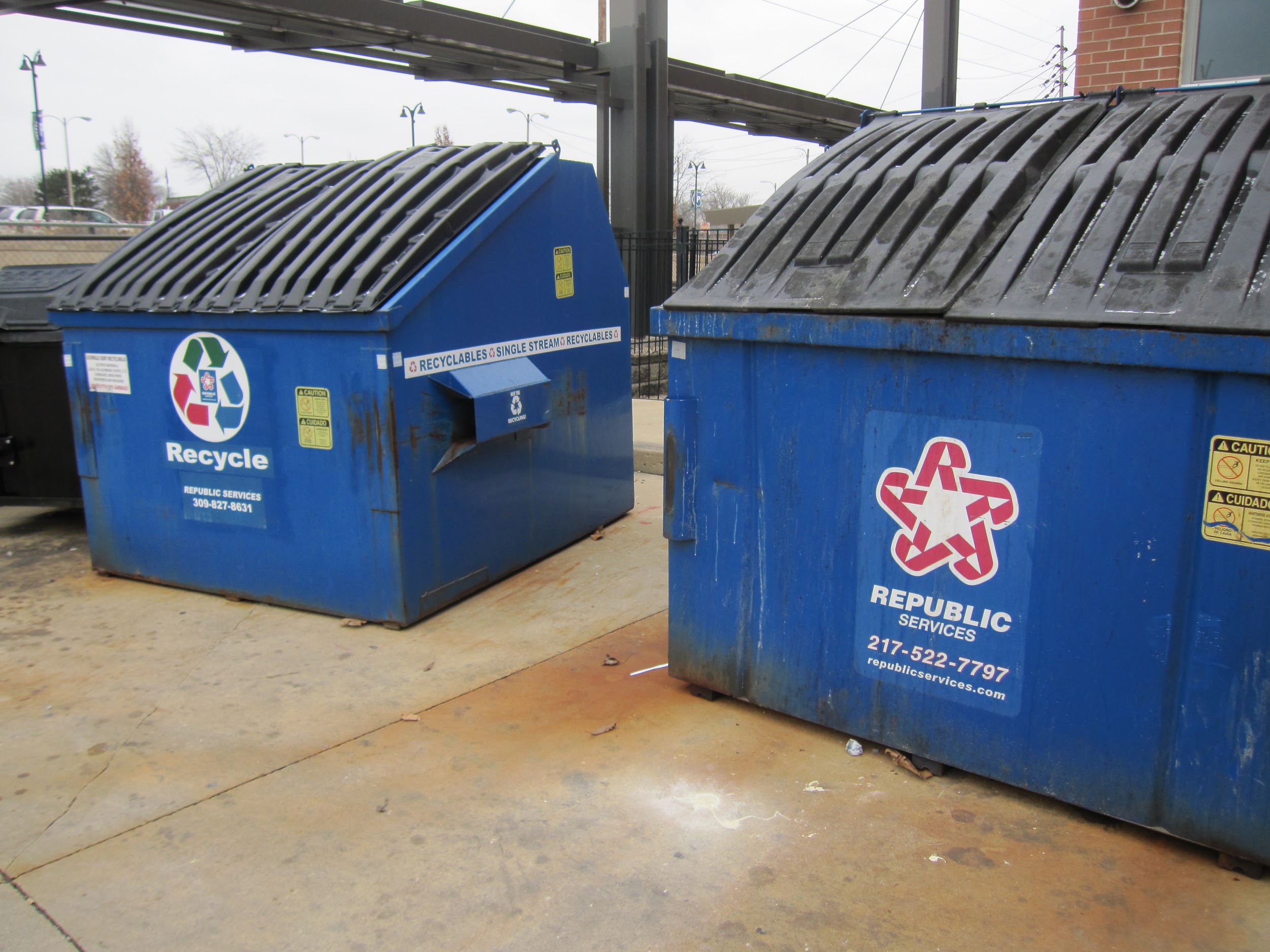 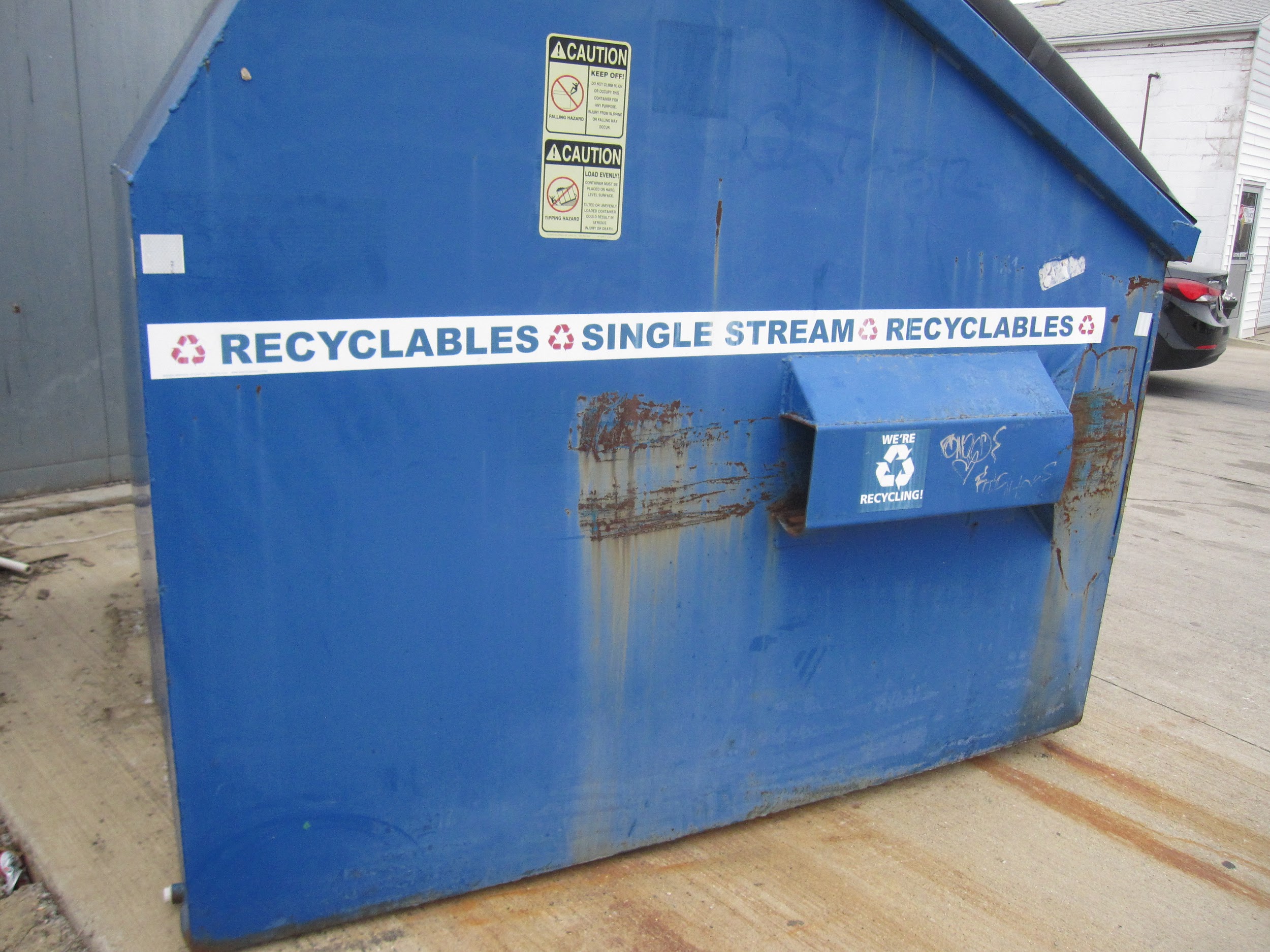 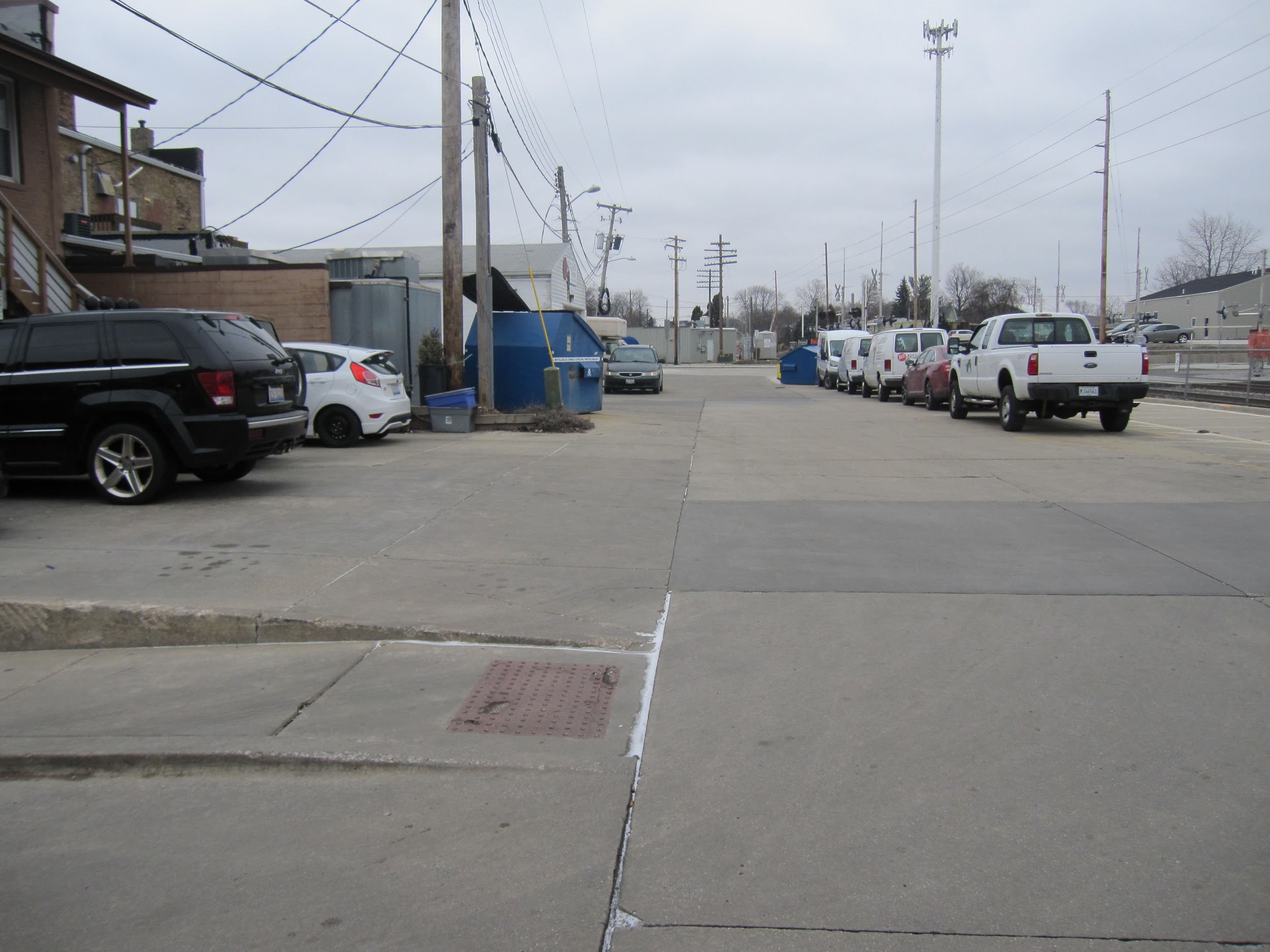 Research
Scouted recycling dumpsters 
Visited Midwest Fiber & gained insight 
Contacted D.P Dough - (part of successful block) 
Researched recycling companies 
Consulted with Joe Tulley - Uptown Manager
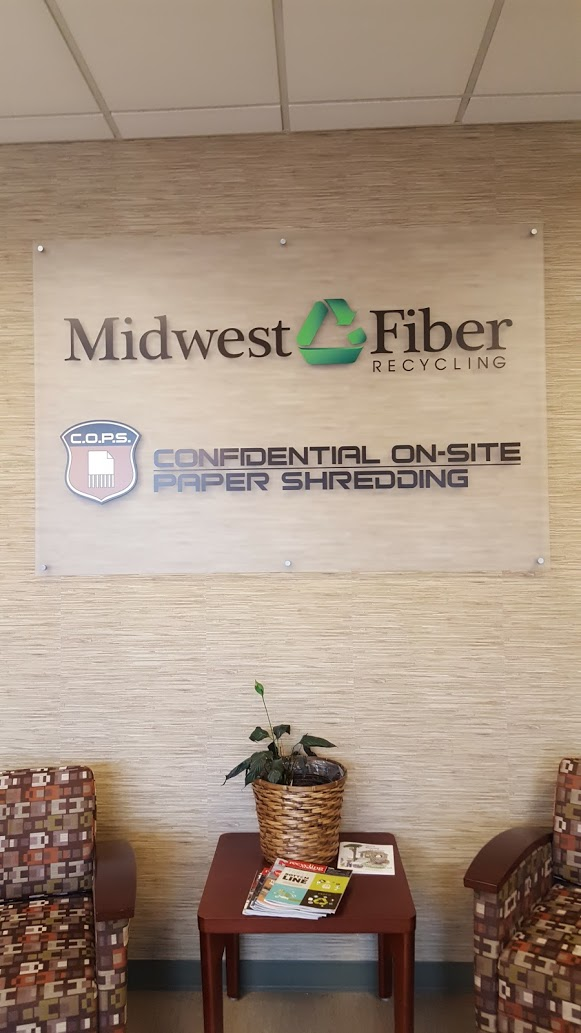 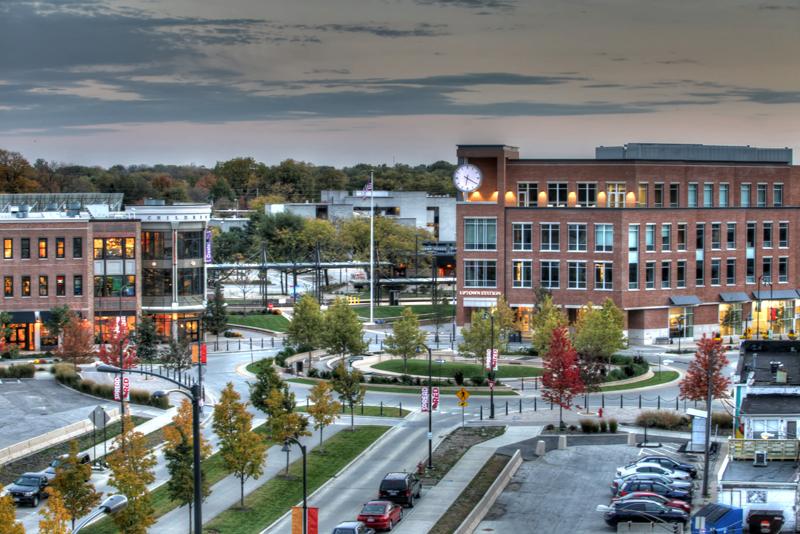 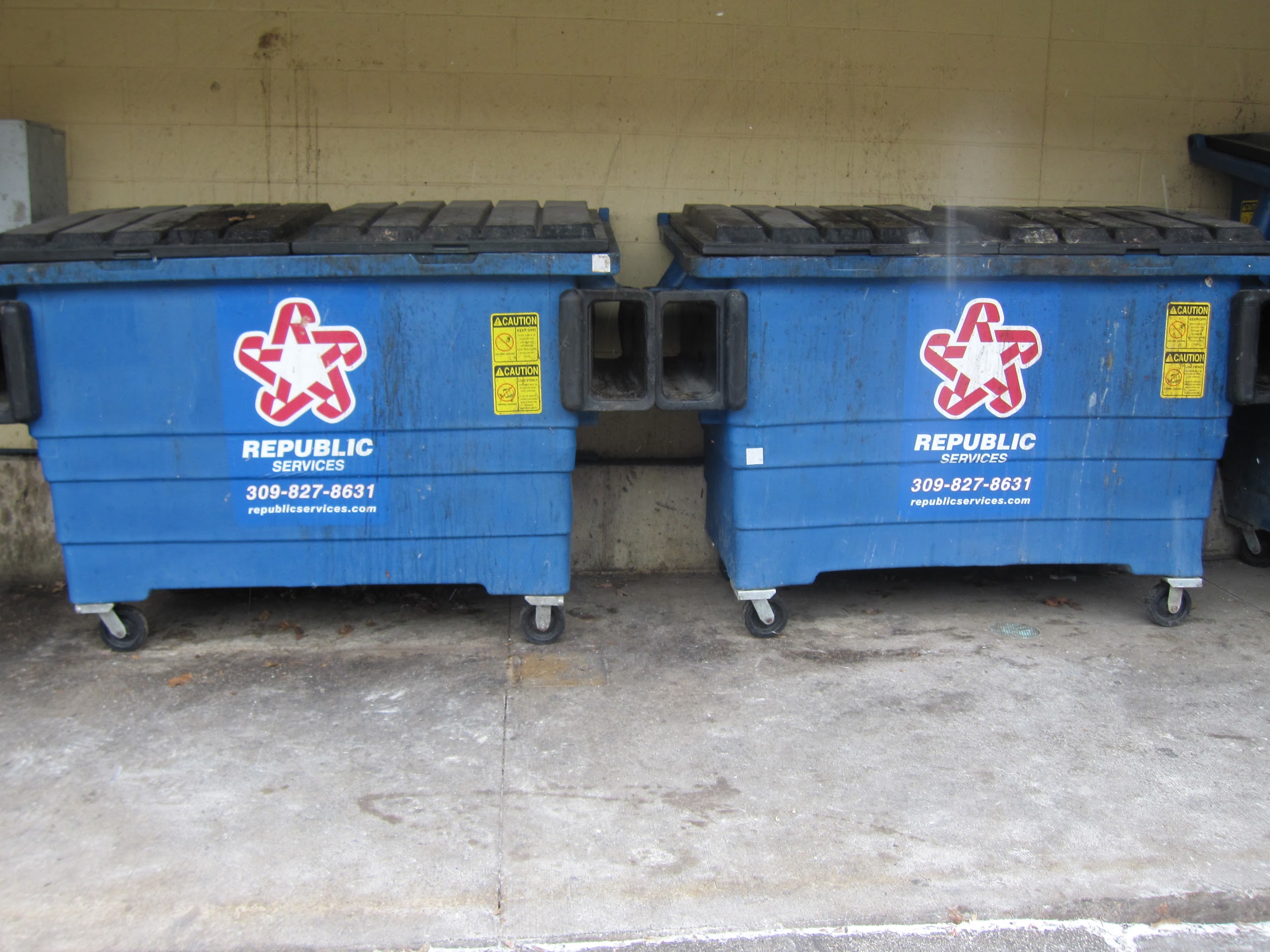 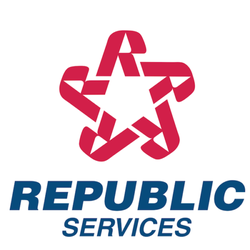 D.P Dough
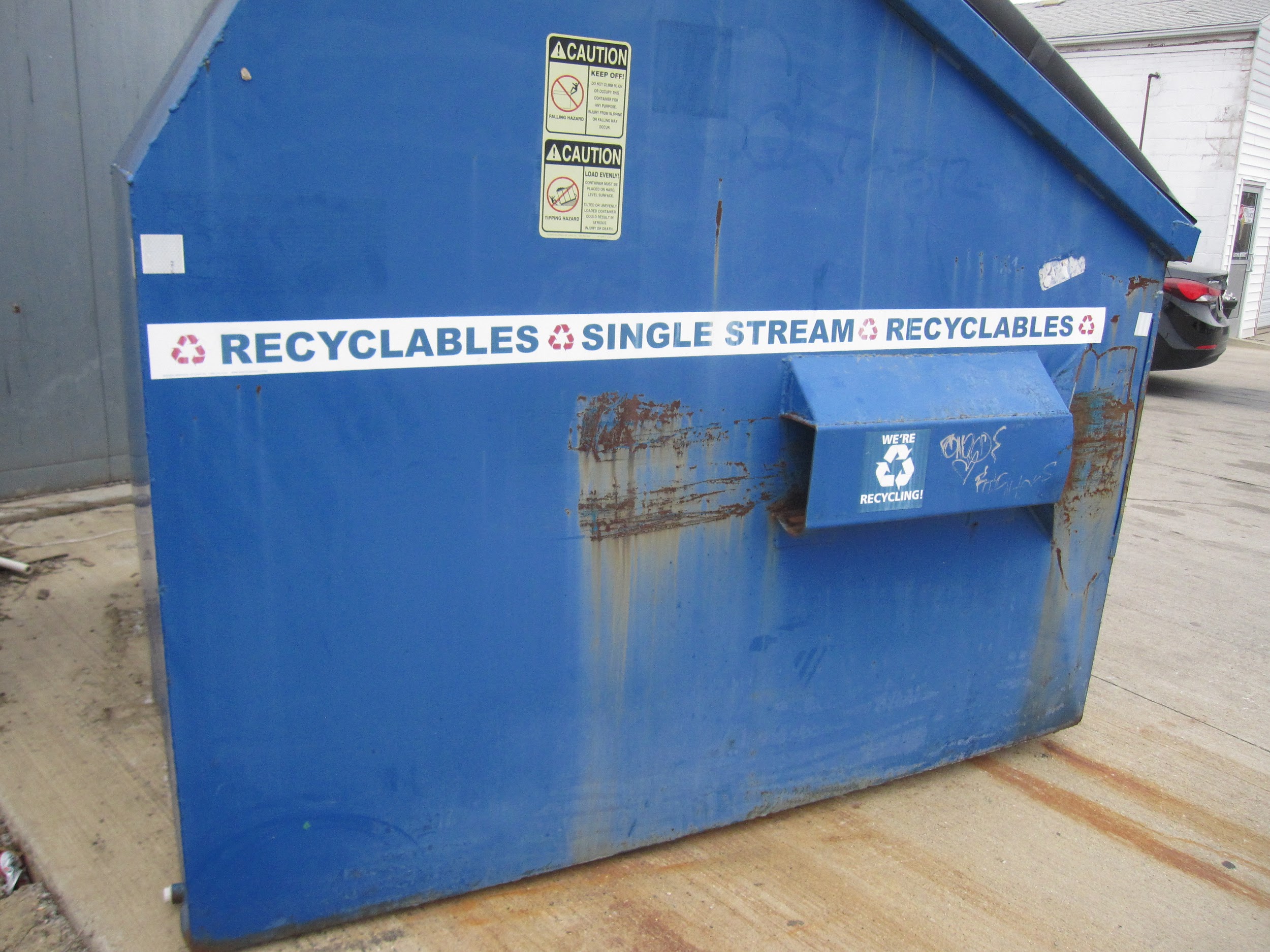 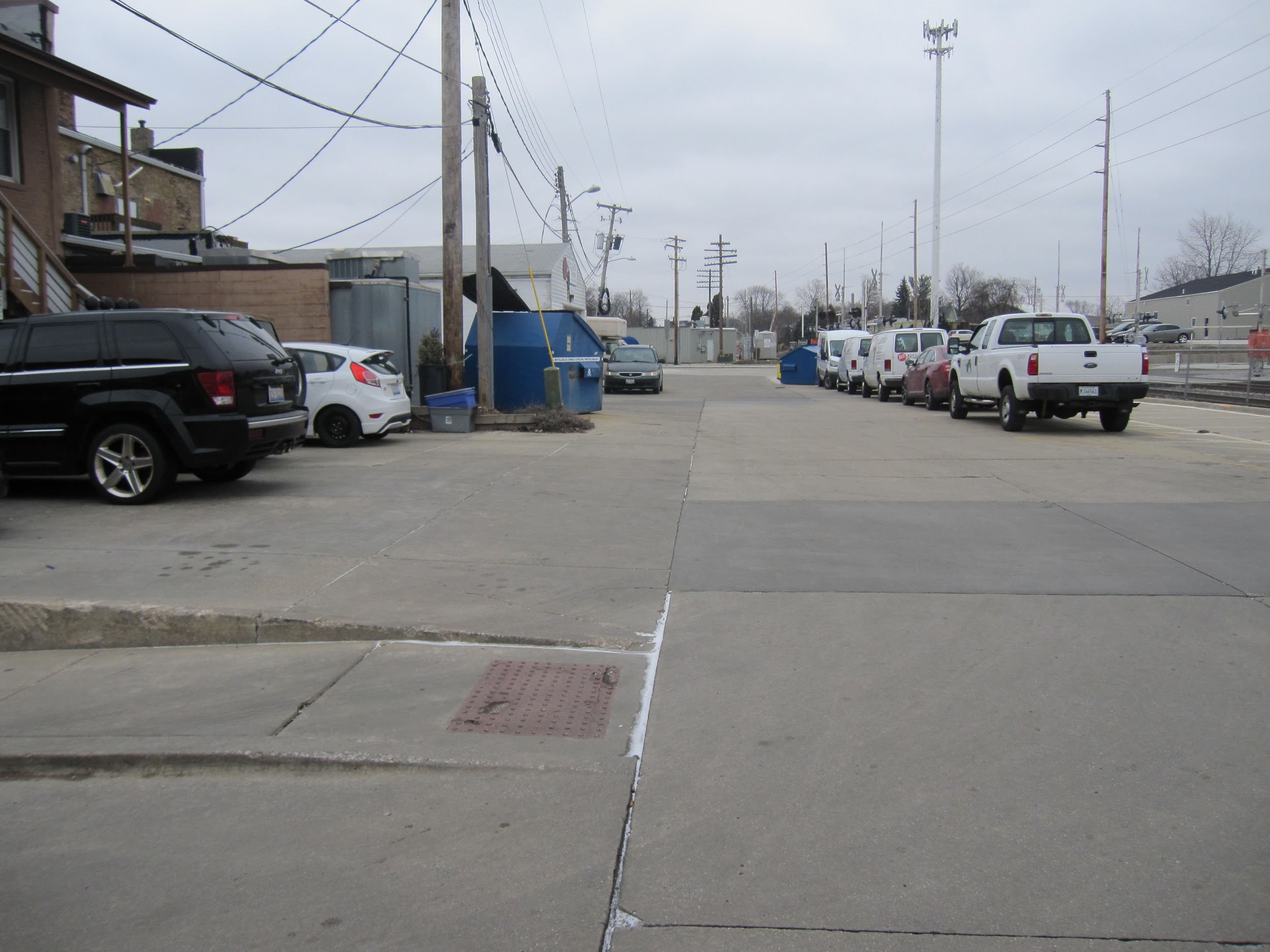 Shared Single-Stream Recycling Dumpster
6-Yard Dumpster
Windy City Wieners
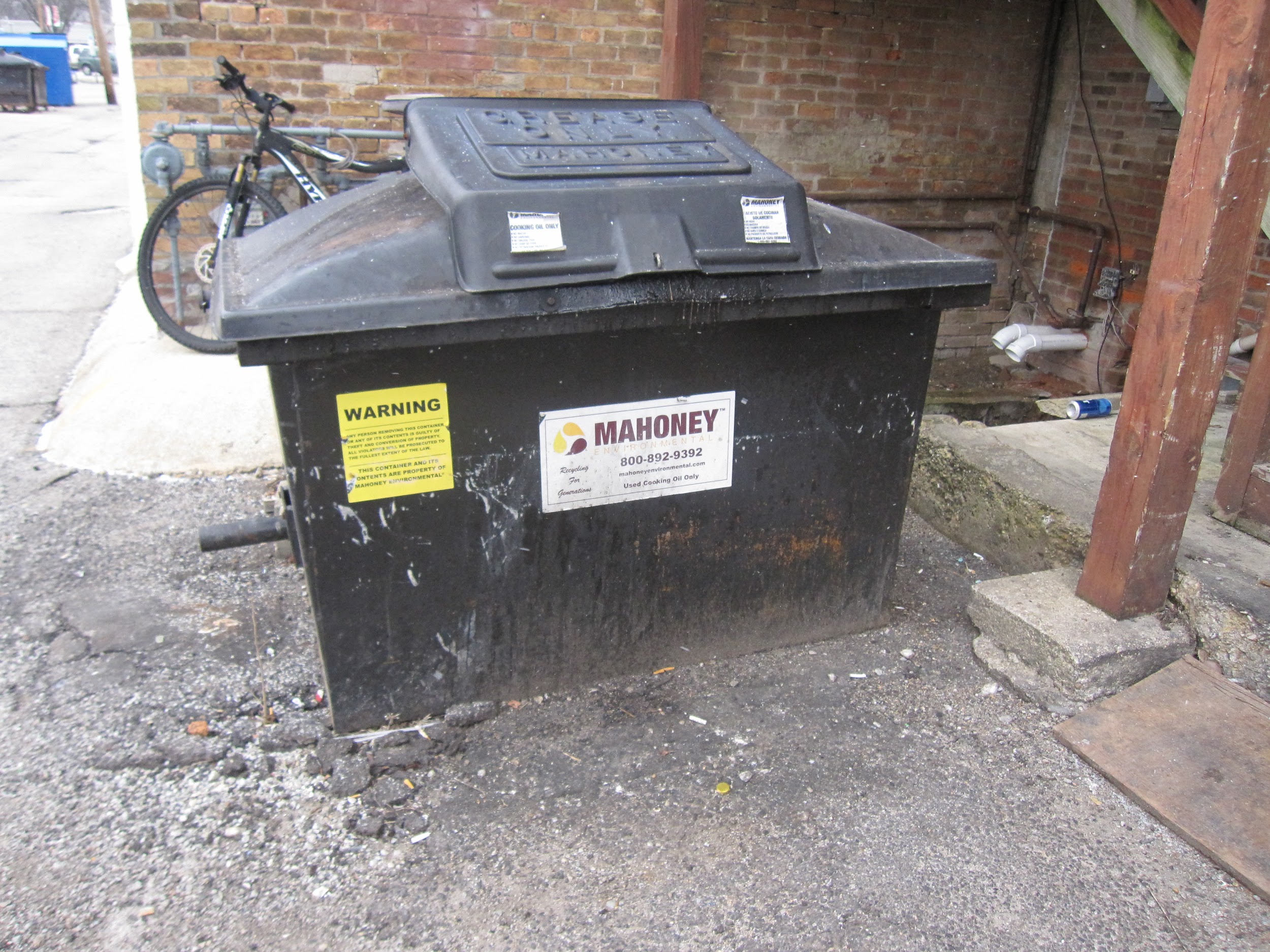 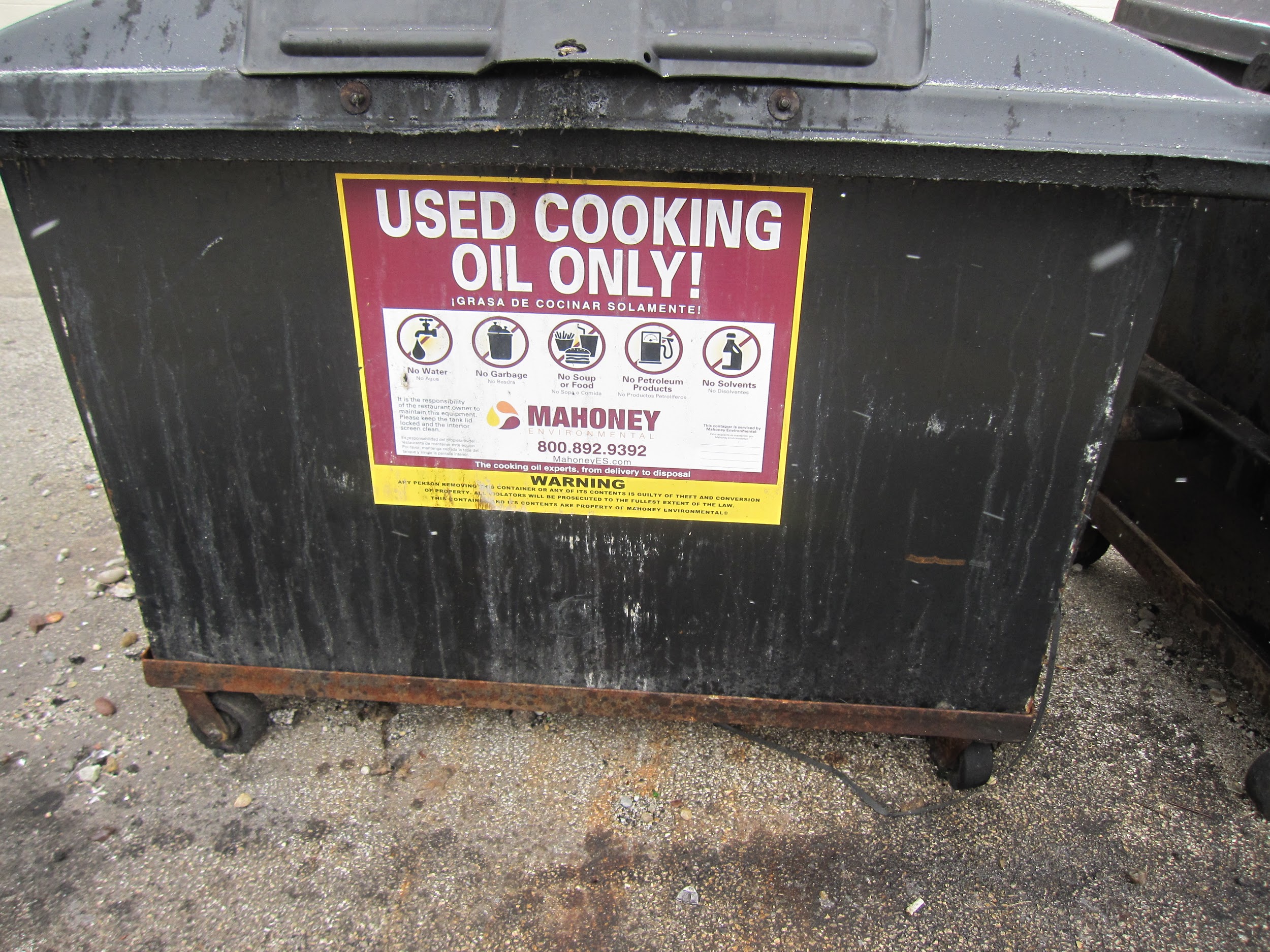 Mahoney Recycling
Cooking Oil Recycling
Maggie Miley’s
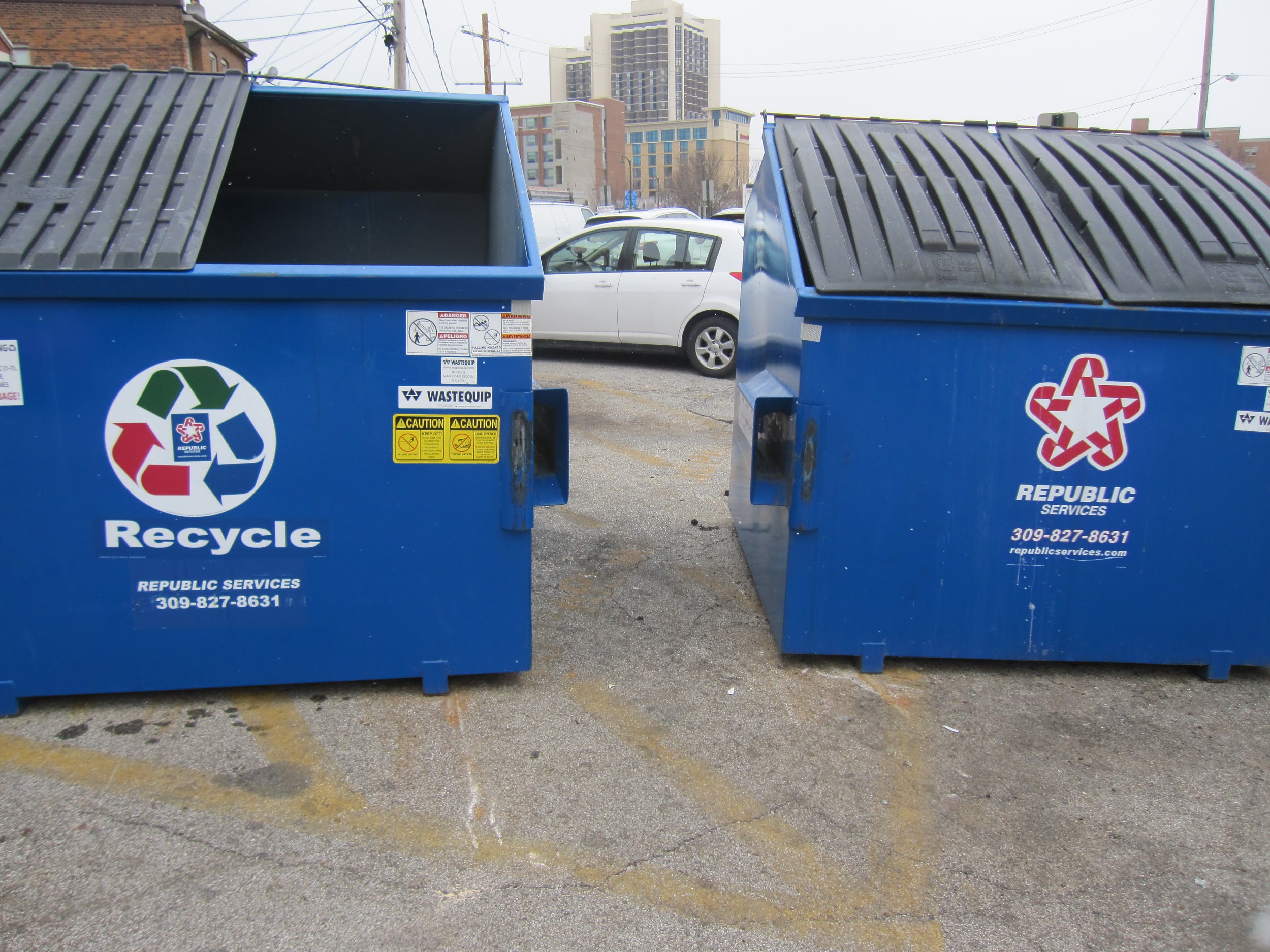 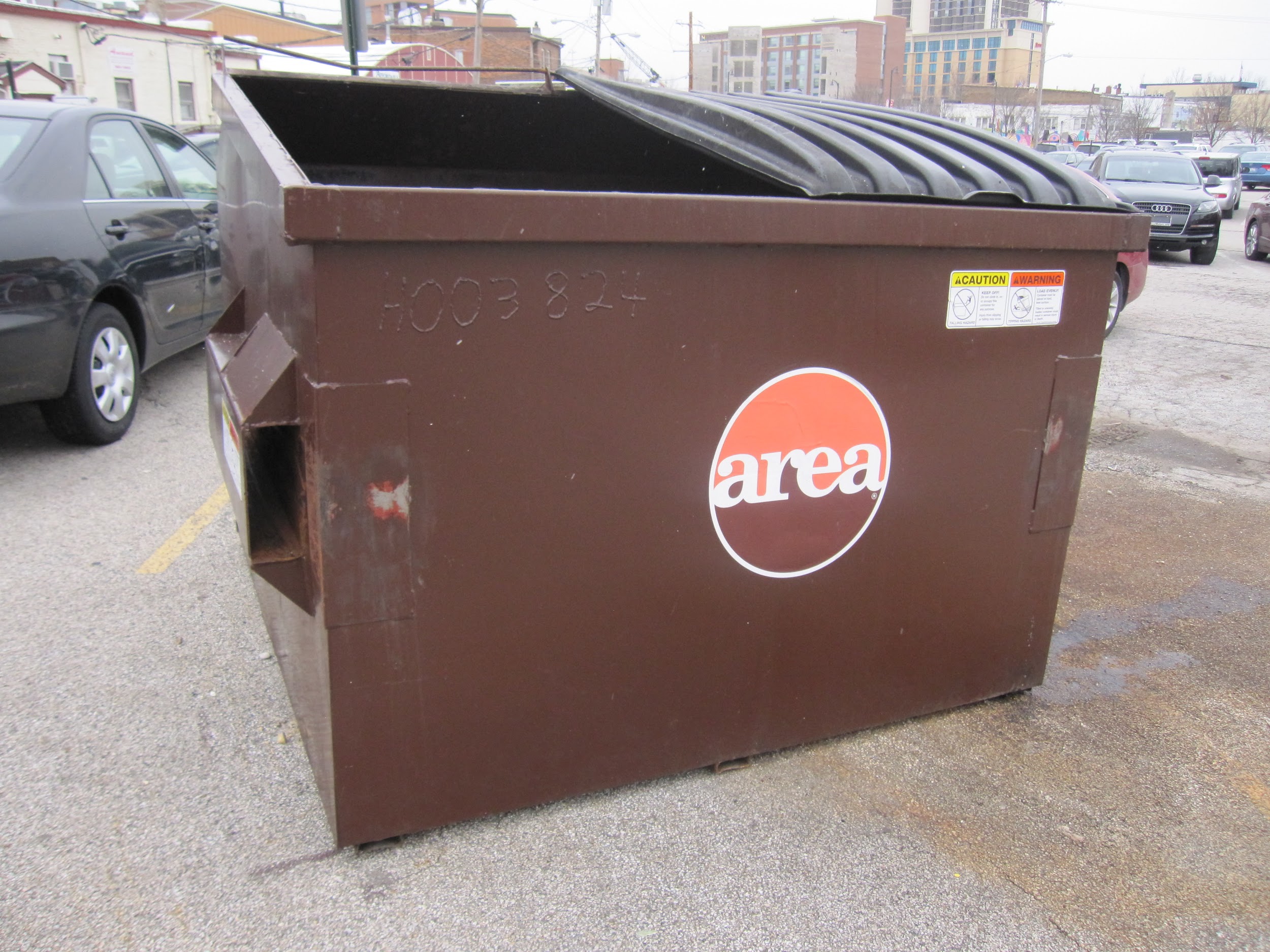 Republic Recycling Dumpsters
Medici
Independent
Did not form partnership on its block
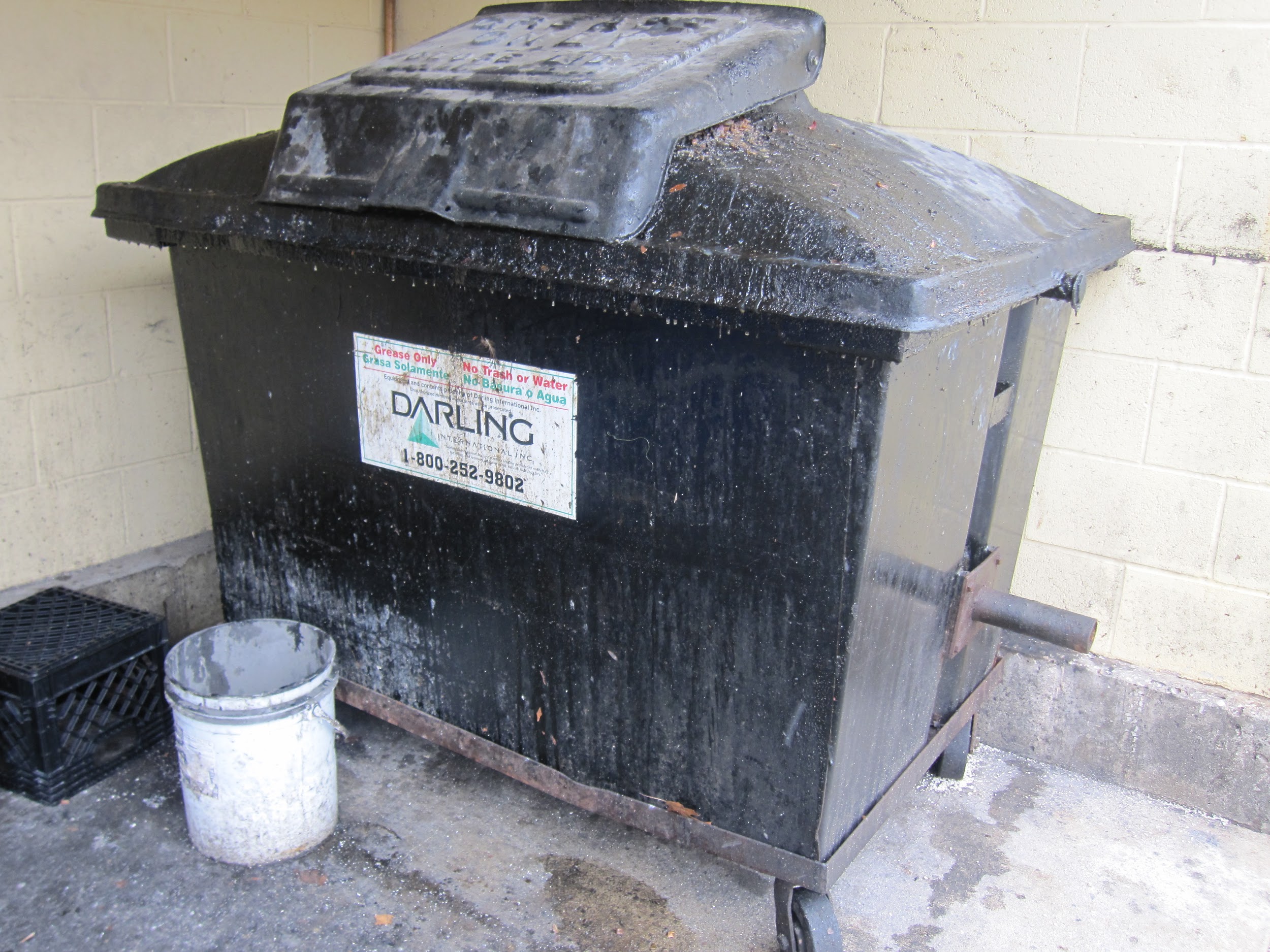 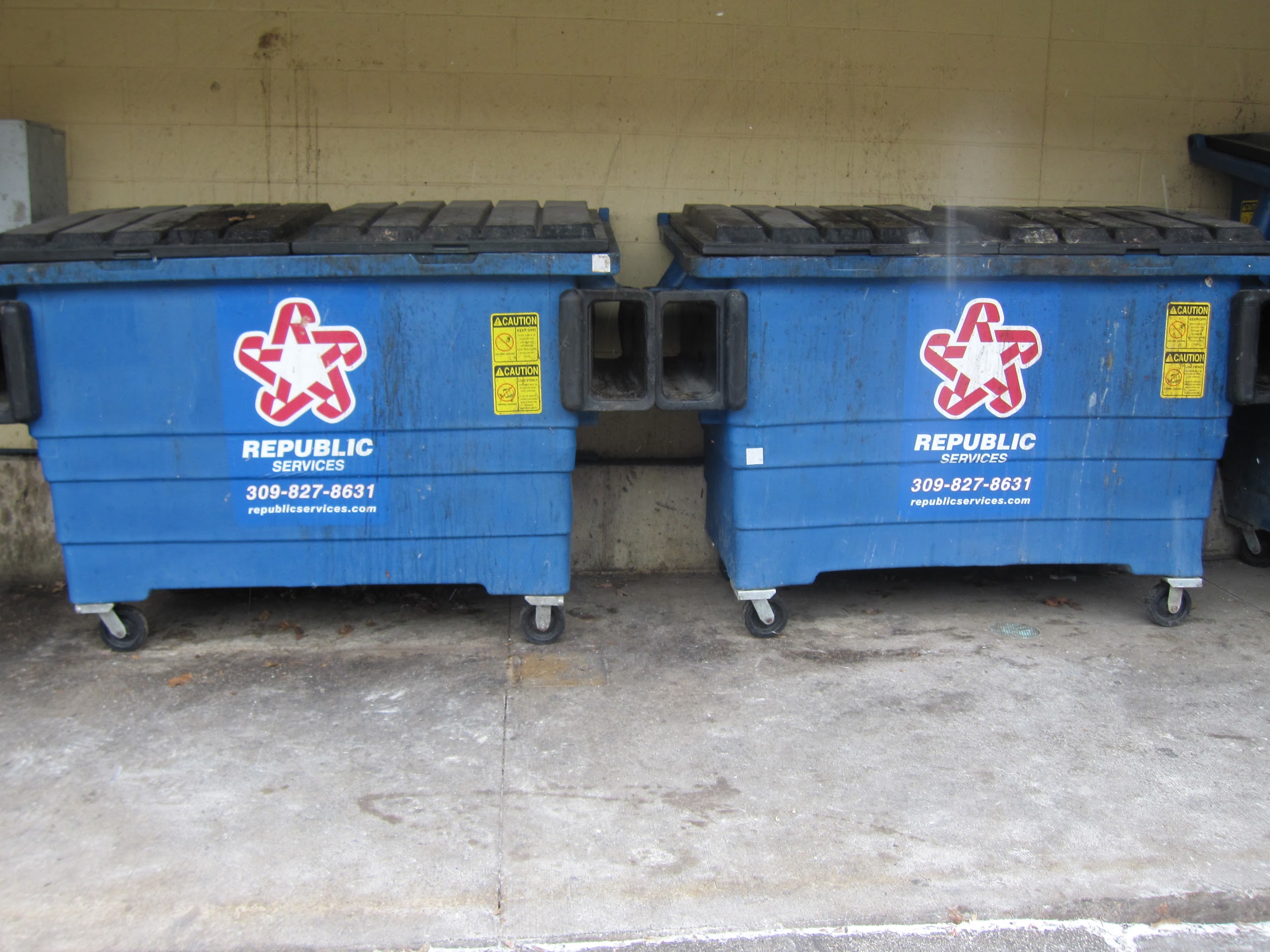 Republic 2-yard roll-off dumpsters
Oil Recycling
Garlic Press
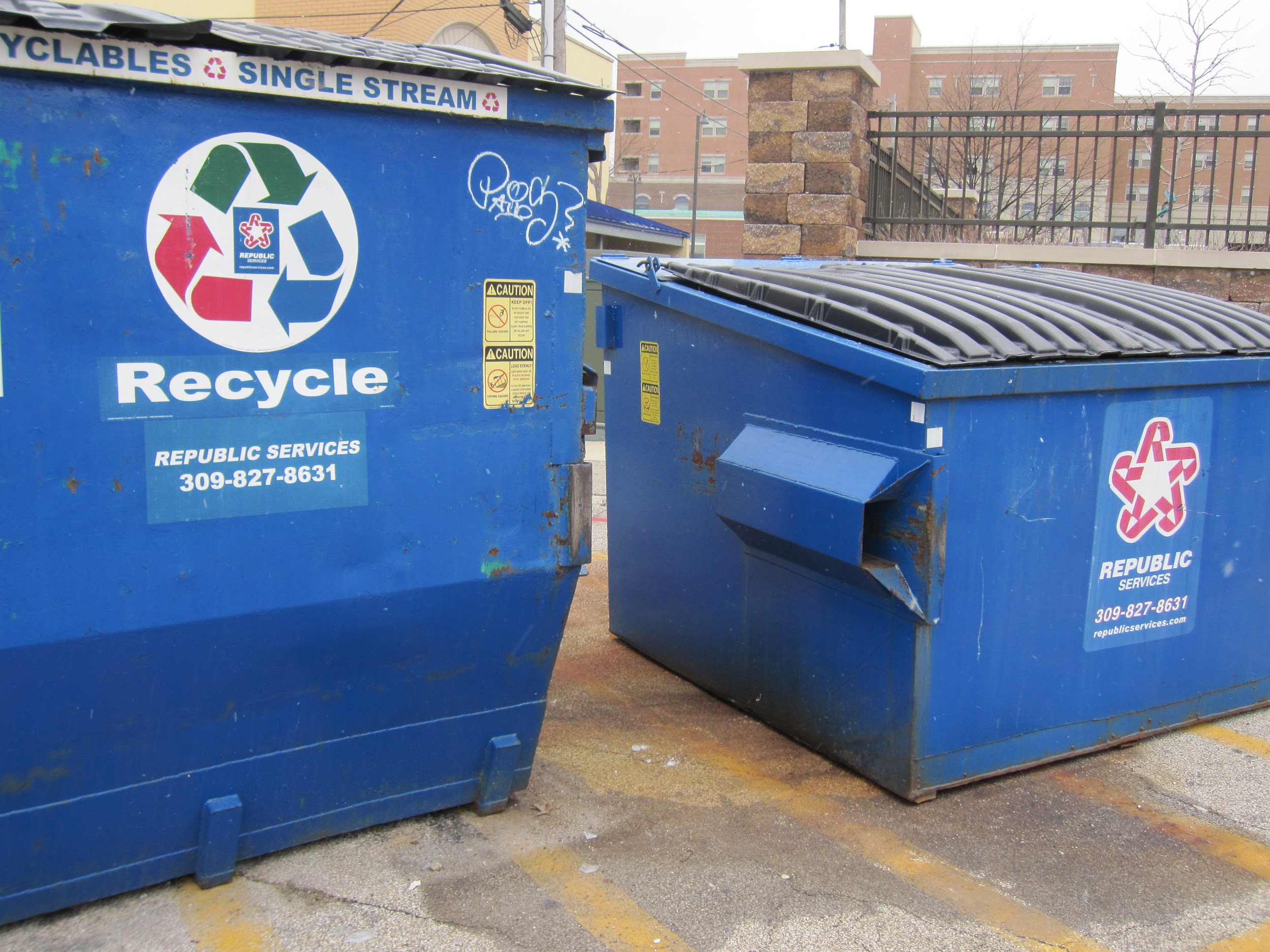 Possible partnerships with other businesses 

Large enough recycling dumpster to share
Brewhas & Lunker’s
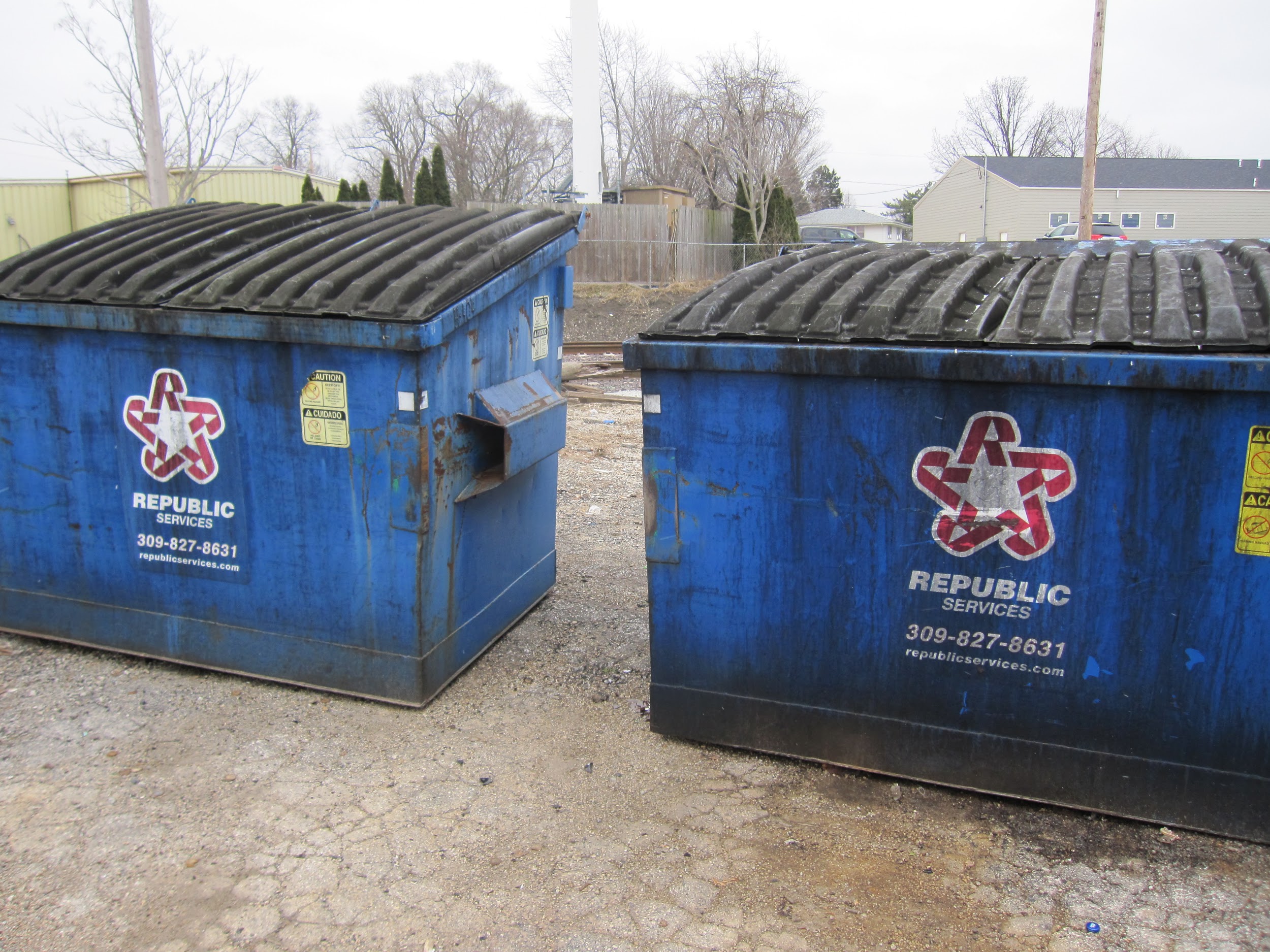 Shared space 

Lots of room to share = possibility for partnerships
Pub II
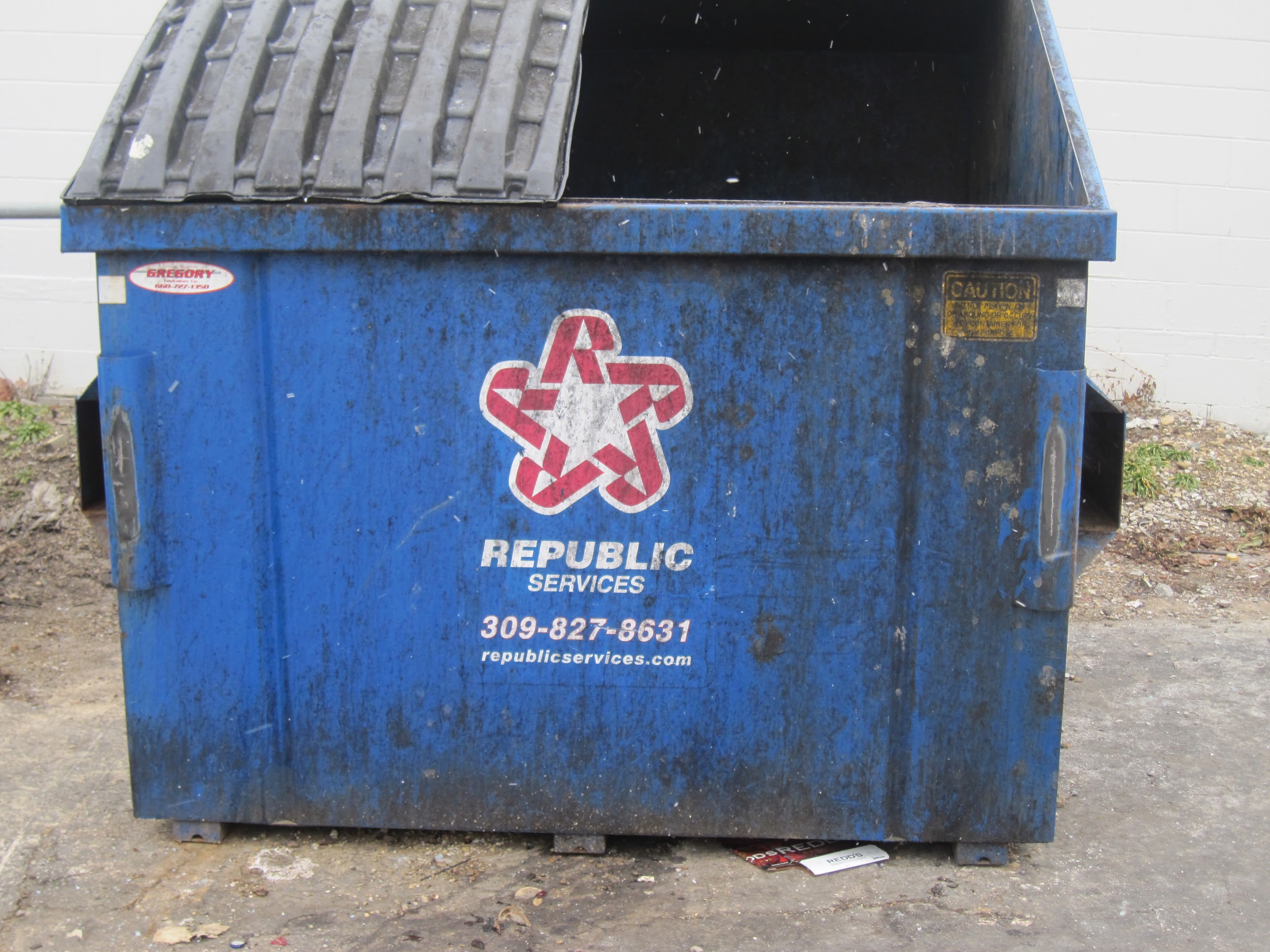 Opportunity to form partnerships 

Pub II - 707 Liquors - Ace Hardware

 New management 

Cost-saving opportunities
Midwest Fiber
To gain insight from recycling professionals
Explained each step in recycling process  
Consulted with our project
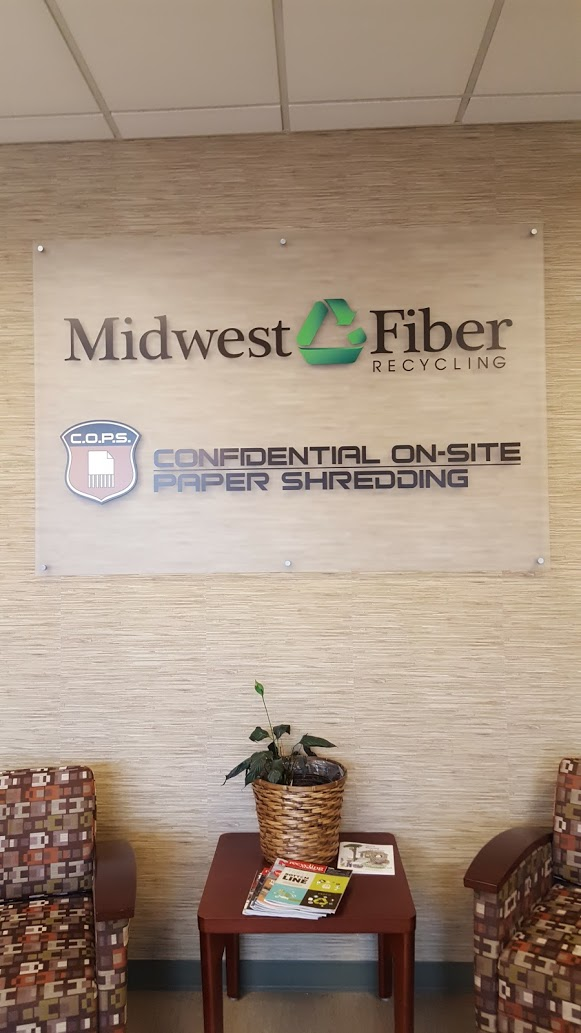 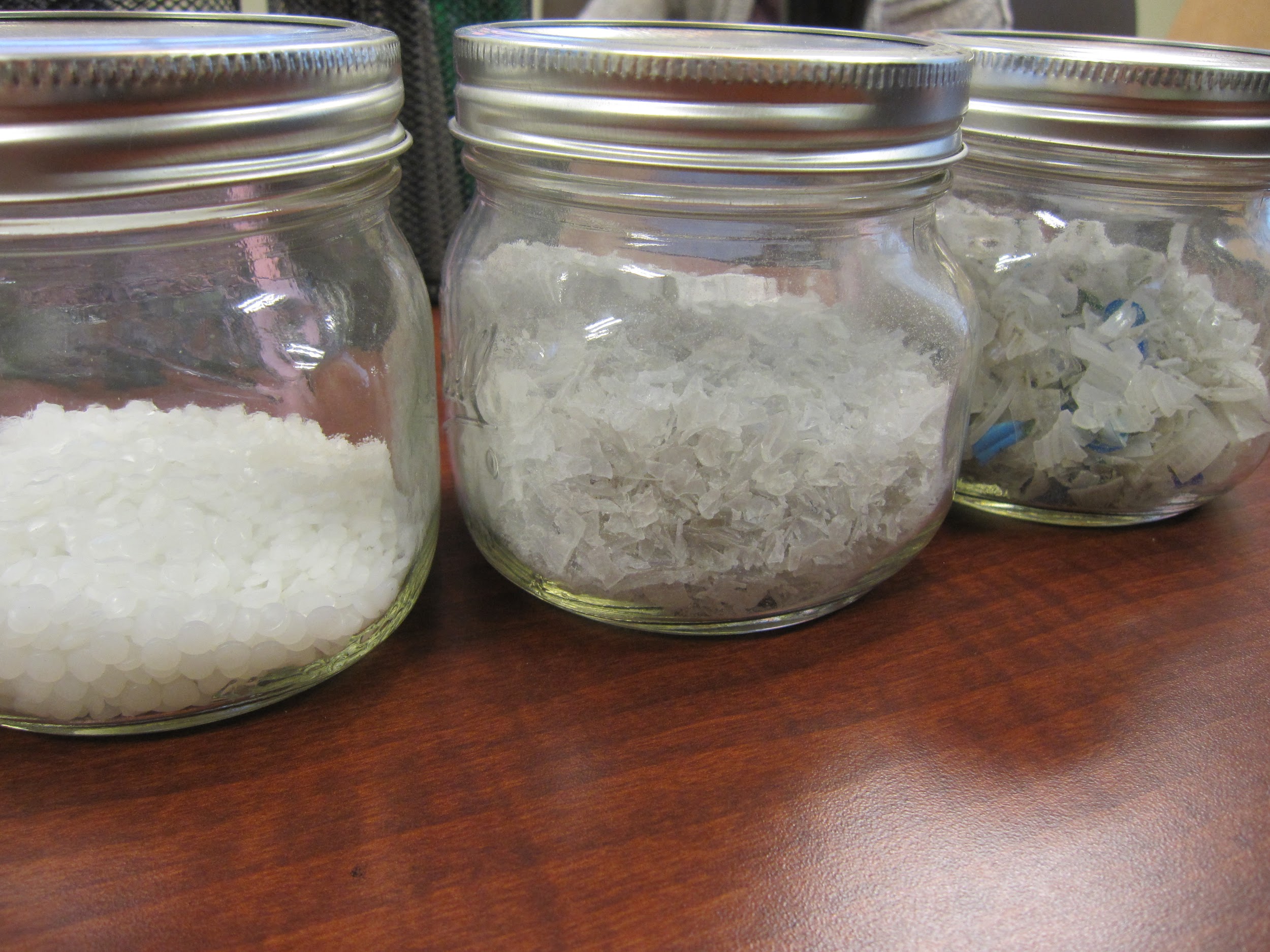 3 Types of plastic pallets from plastic water bottles
Midwest Fiber- Virtual Material Recovery Facility
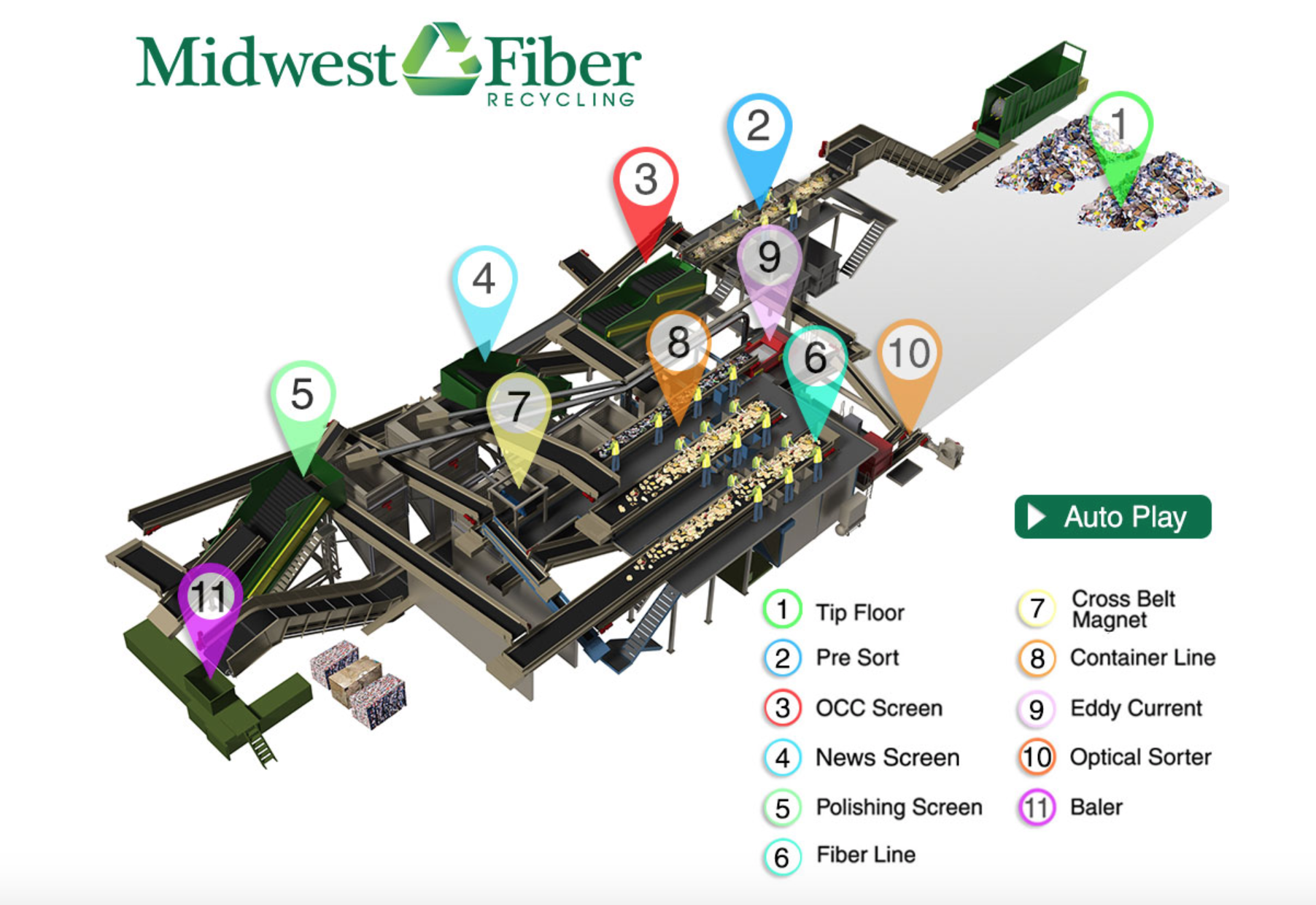 Autoplay Link: http://www.midwest-fiber.com/mrf/
Midwest Fiber- Photos
Final Sorted Recycled Bundles:
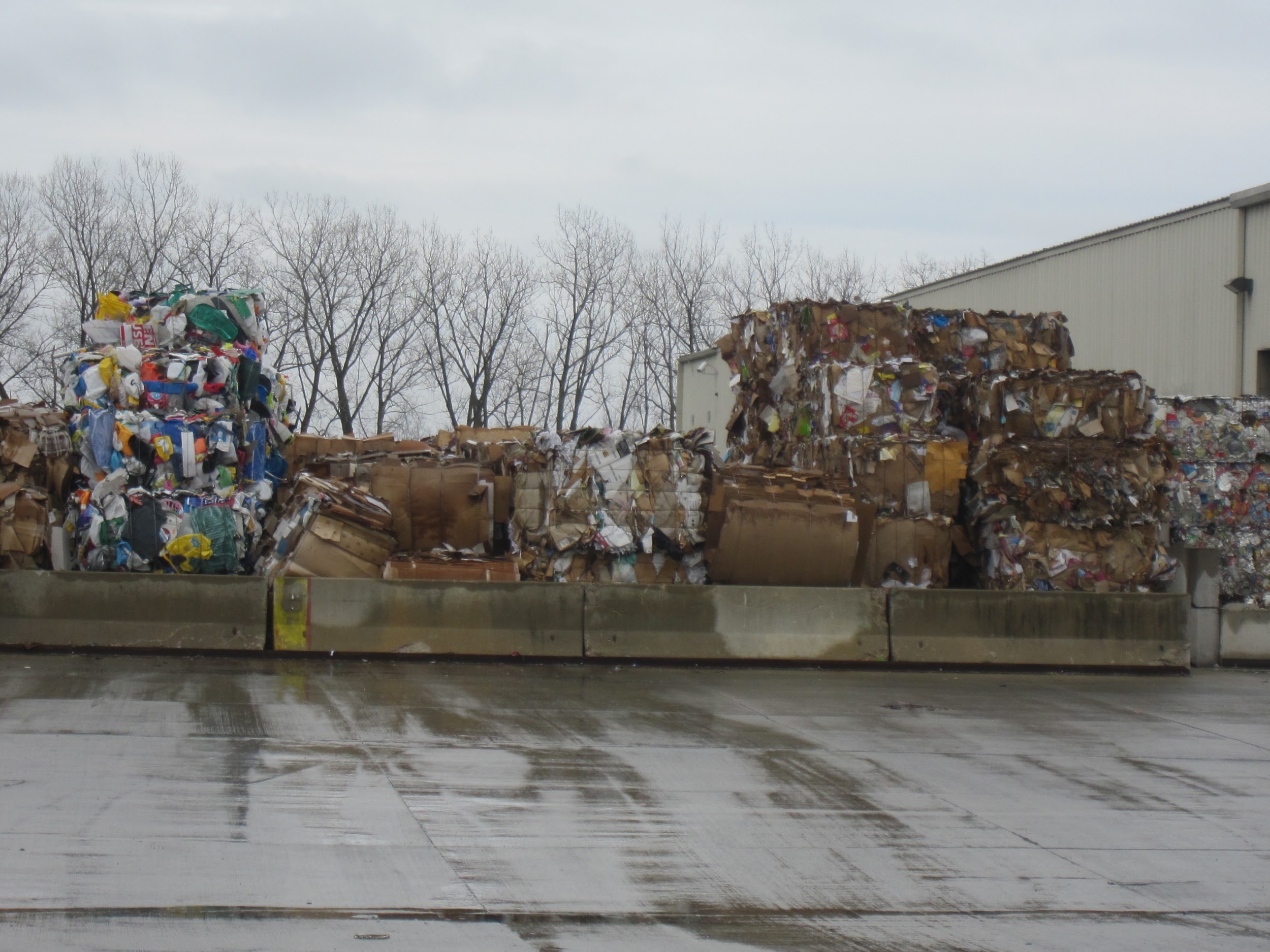 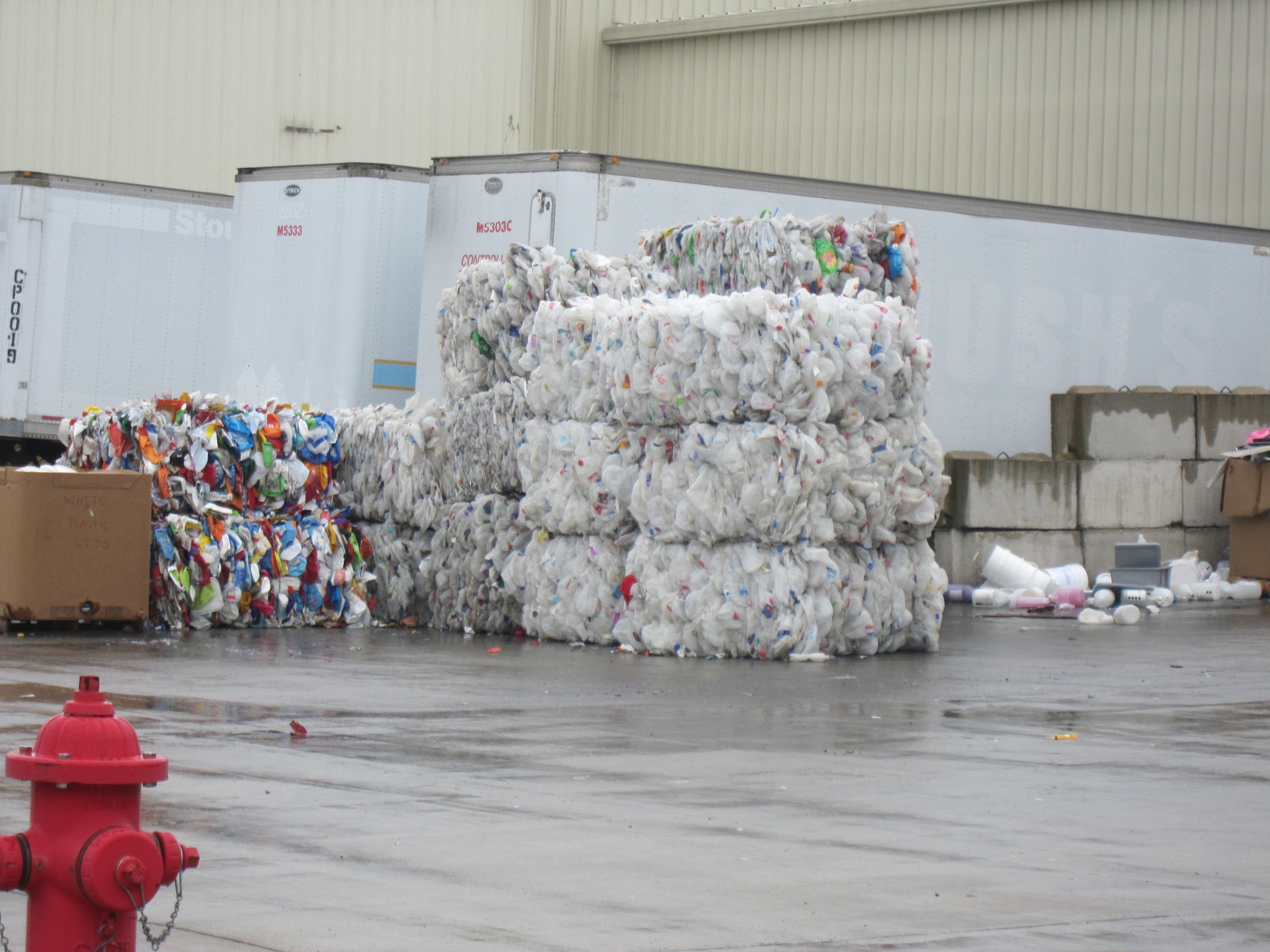 Midwest Fiber
Recommendations: 
Single-stream 2 yard dumpster for frequent pick-up 
Each business should have their own toter to help prevent overflow
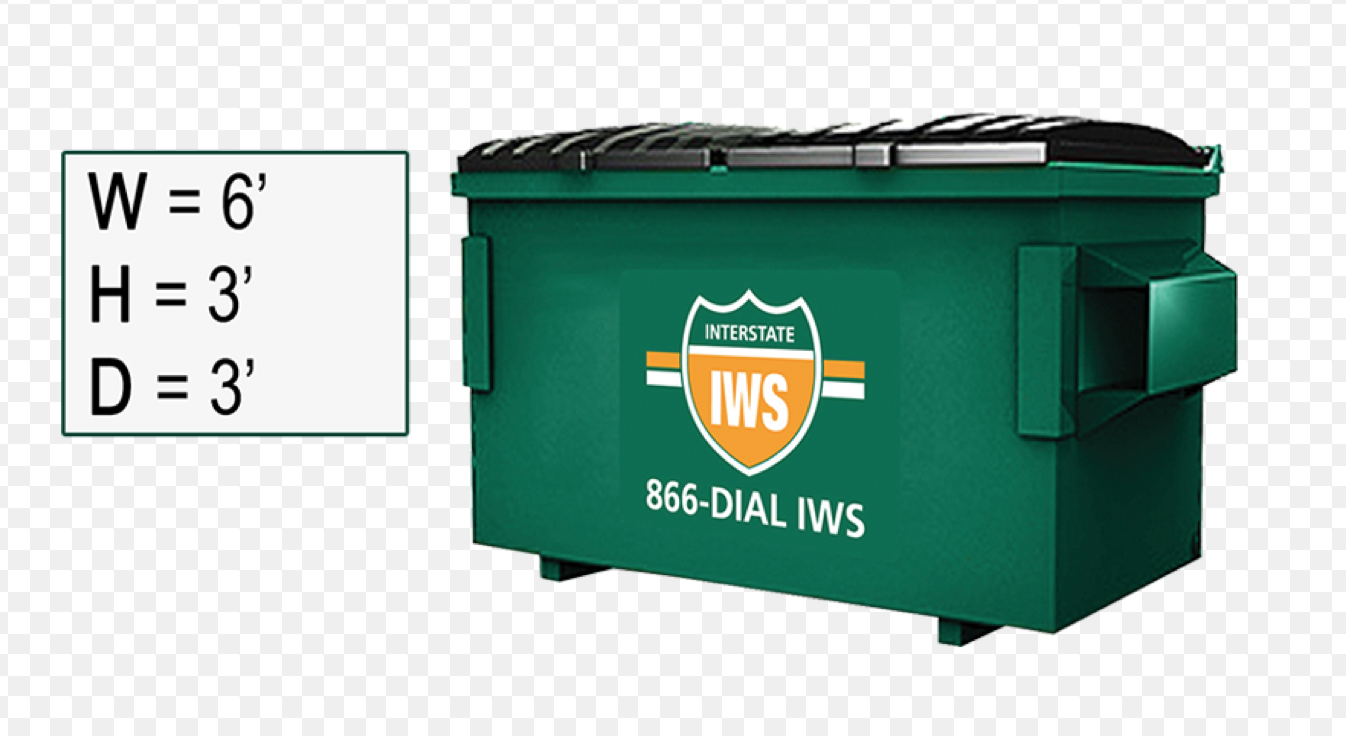 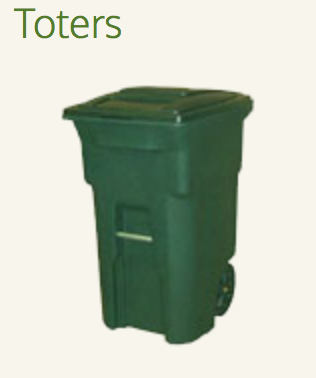 Midwest Fiber Continued…
Pricing  ranging from $65-$100 (depending on size, number of containers, and amount of recyclables) 
Incentive: reduced costs 
Competitors: Henson
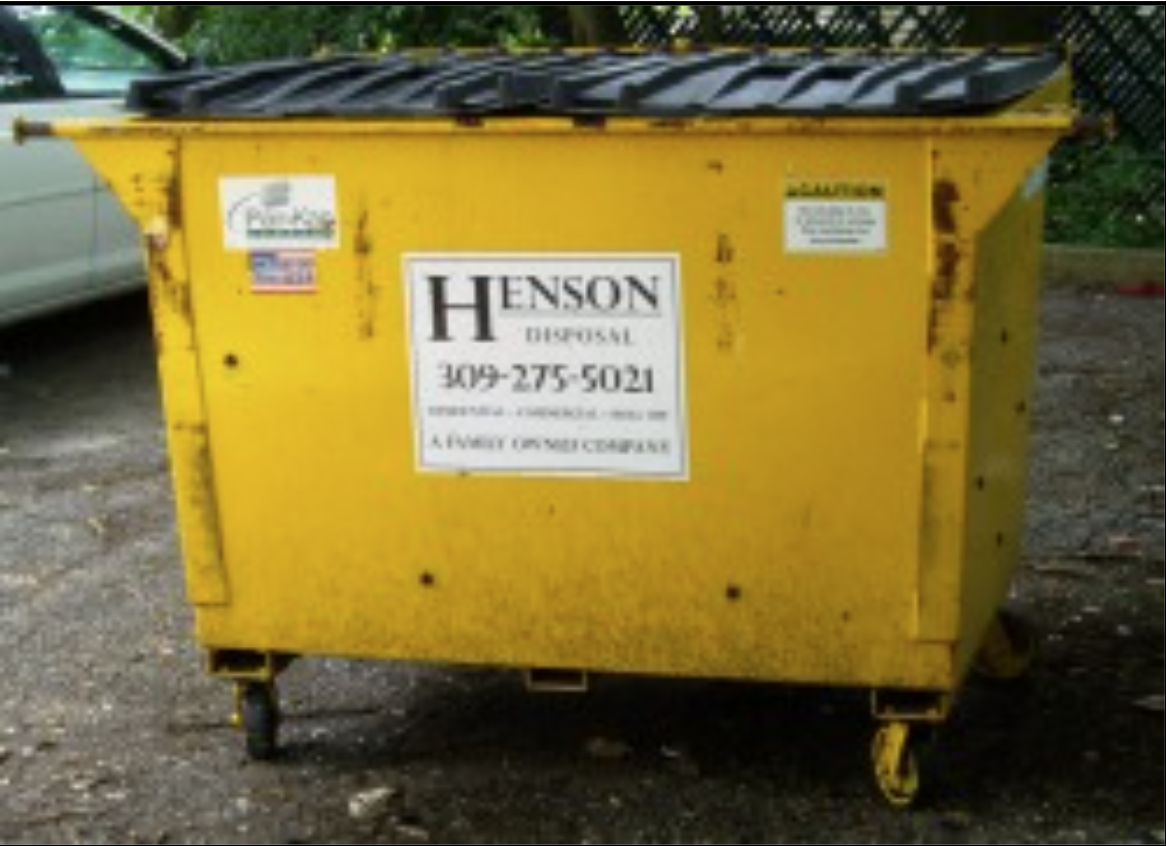 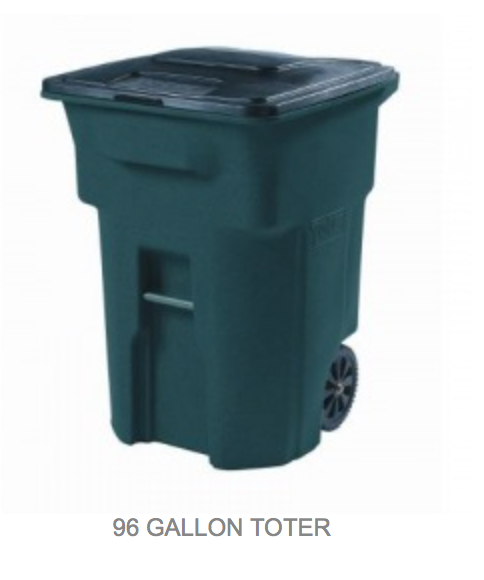 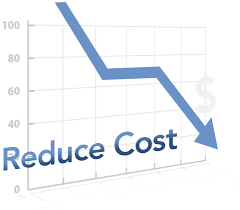 Hensen Toter
[Speaker Notes: Competitor: “If our initial quote isn’t less expensive than what you’re currently paying, we’ll beat and competitors price and throw in a month of service free!” Hensen could be a possible option for a cheaper option to have their recyclables picked up.
Incentives: partnerships with multiple businesses can reduce to cost of recycling bill each month. Diverting waste from regular dumpster can reduce costs with less frequent garbage pick-ups and reducing the amount of waste produced for pick-up.]
Coffee Hound
Recycling route at Bloomington, IL location 
Pick up recycling from Normal, IL location 
Recycle, Reduce, Reuse
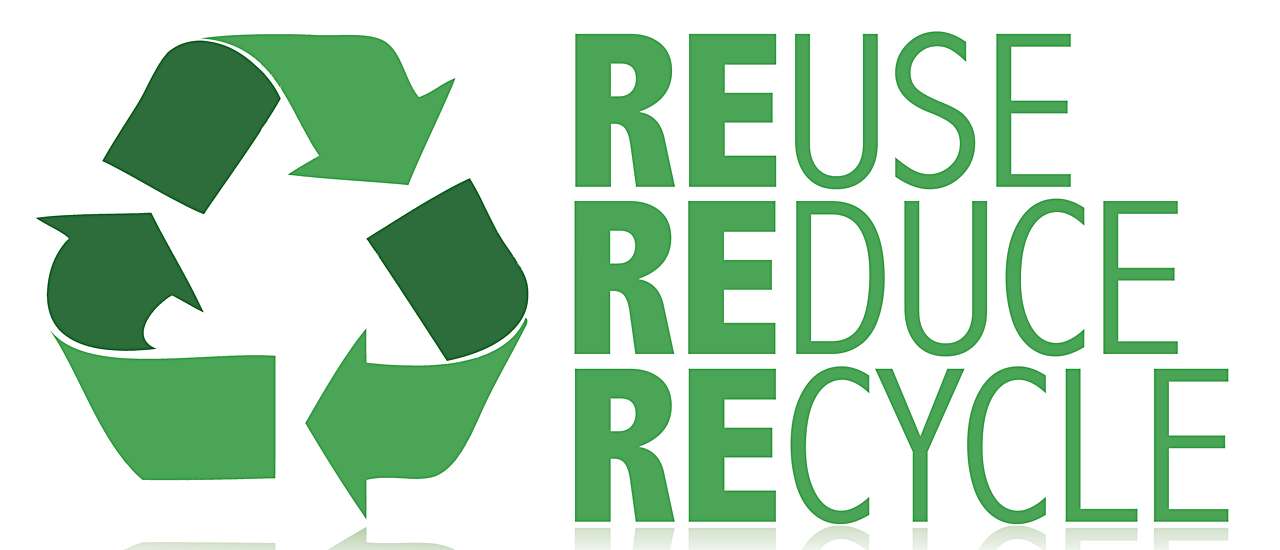 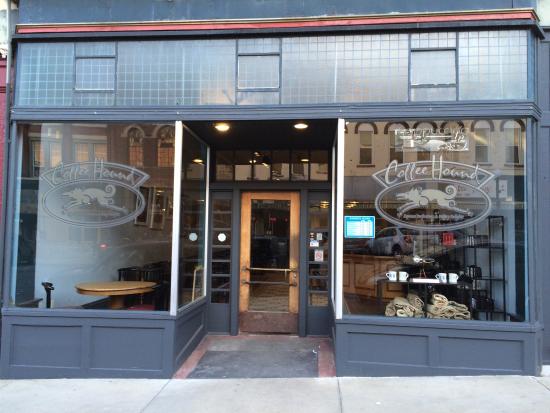 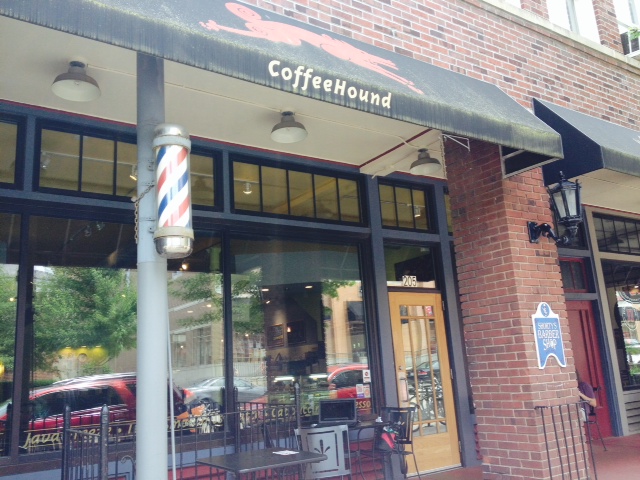 [Speaker Notes: Coffee Hound: Has their own garbage and recycling system. Coffee Hound’s downtown Bloomington’s location bakes all their goods in the Bloomington, and they have their own recycling pick-up there as well. That being said, when Coffee Hound drops off their baked goods in the Normal location, they take their recycling to their Bloomington Coffee Hound to get picked up every week. They are very good about reducing, reusing, and recycling themselves.]
Challenges
Time constraints 
Scheduling conflicts 
Business owner priorities vary
Each business operates as an individual unit
Difficulty in getting key businesses to get involved 
Asking businesses to participate involuntarily 
Forming partnership with businesses, again involuntarily
[Speaker Notes: Diffusion of innovations theory]
Diffusion of Innovations Theory
Potential Adopter’s view of a change agent
Advantageous innovations do not sell themselves
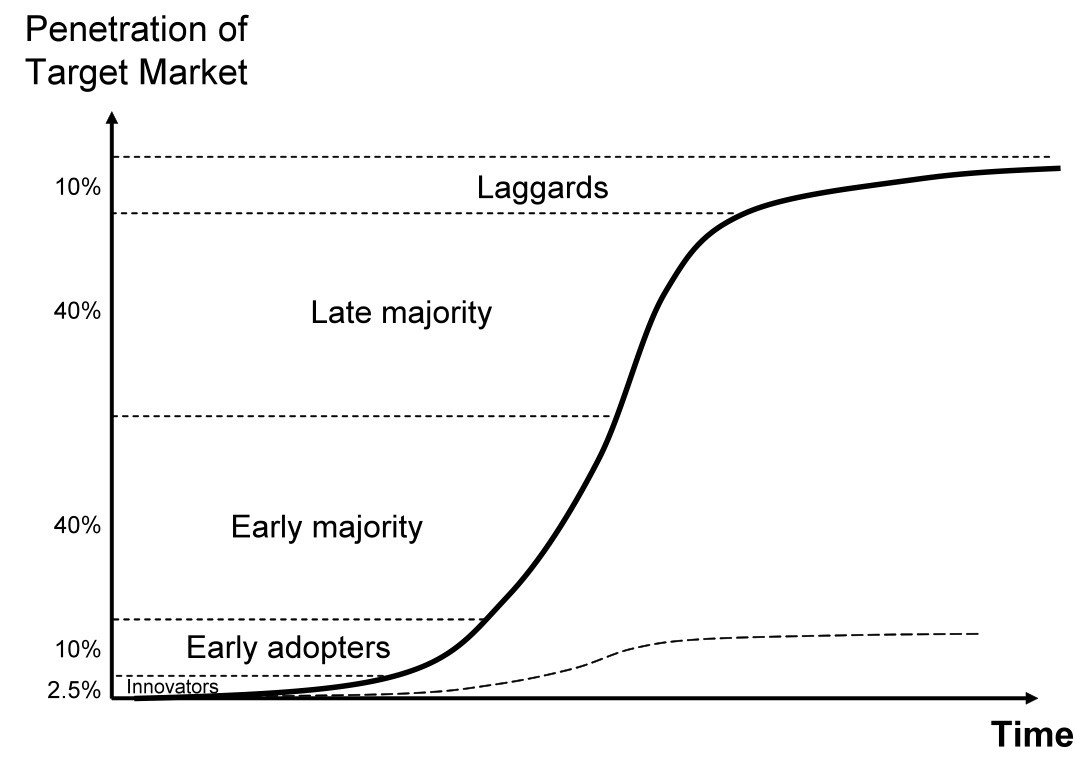 Recommendations for Moving Forward:
Make sure businesses are willing to participate
More research on successful blocks
Know how much waste each business generates 
Research recycling options & quote  
Involve mentors to consult businesses
The Rock & Jimmy John’s partnership 
Look into Pub II - 707 Liquors - Ace Hardware as a potential partnership
Questions?
Thank You